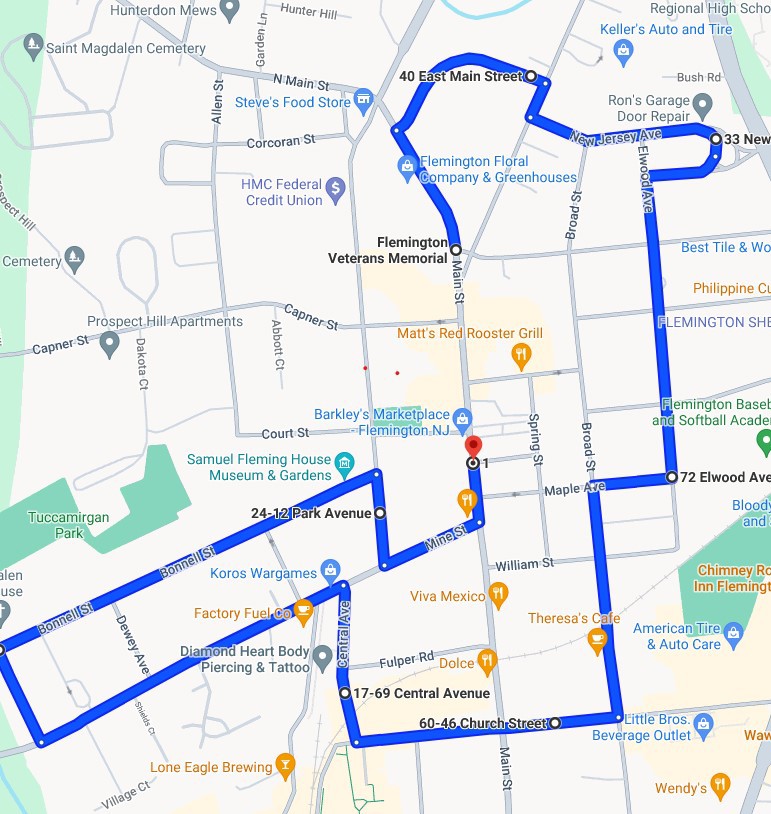 3
4
2
5
1
6
16
7
15
8
14
12
13
10
9
11
Turkey Trot 2023 Route